Update on the DR NC and next steps
MESC meeting
13 June 2024
ACER process for revision/recommendation
The stakeholders views on the SOs proposal are known; in case ACER identifies topics for further discussion with the drafting committee before the launch of the public consultation, ad hoc calls will be scheduled.
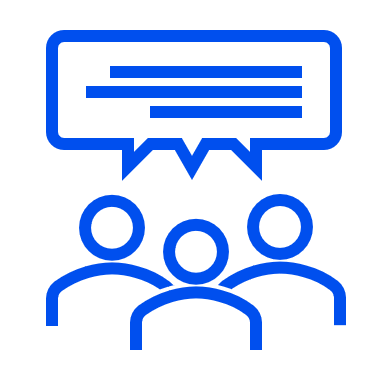 MESC updates: 8 Oct and 3 Dec.
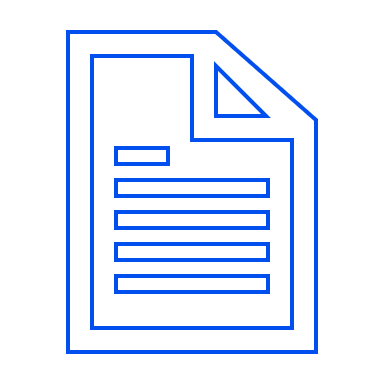 2
DR NC proposal: process and submission package
Drafting Committee process
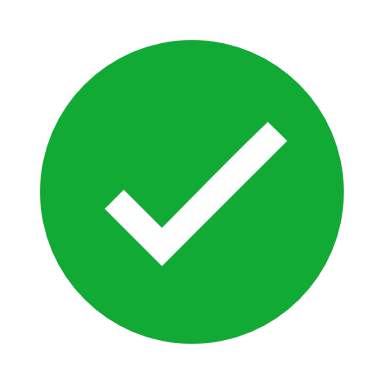 What could be improved
- clarity on how we work together in the drafting committee
- draft text at the beginning of the process
- clarity on the final deliverables and time to discuss the whole submission package
- constructive environment
- open exchange
- transparent discussions
- frequent and dedicated technical workshops
The only document discussed in the drafting committee process was the draft DR NC; almost 60% of the documents were shared for the first time at the formal submission.
3
The full submission package can be found in the public consultation webpage.
Legal requirements for the ACER process
Article 59(11) of the Electricity Regulation
ACER shall revise the proposed NC to ensure that the NC to be adopted 
complies with the relevant FG and 
contributes to market integration, non-discrimination, effective competition, and the efficient functioning of the market and, 
     submit the revised NC to the Commission within six months of receipt of the proposal. 
In the proposal submitted to the Commission, ACER shall 
take into account the views provided by all involved parties during the drafting of the proposal led by the ENTSO-E or the EU DSO entity and 
shall consult the relevant stakeholders on the version to be submitted to the Commission.

Ensure necessary level of harmonisation and consistency with existing legislation.
4
ACER revision dimensions
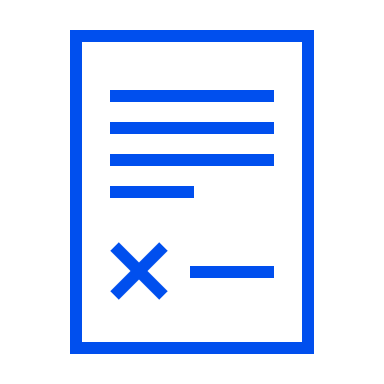 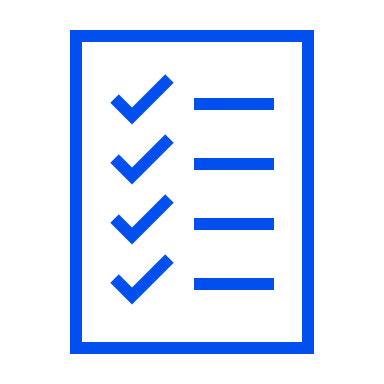 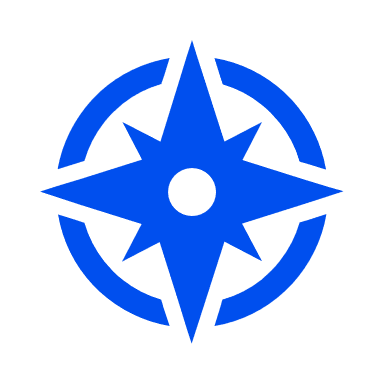 Alignment of the proposed amendments to existing regulations
5
*DR FG: ACER Framework Guideline on Demand Response
Guiding principles for ACER’s revision
Objectives of the Electricity Regulation
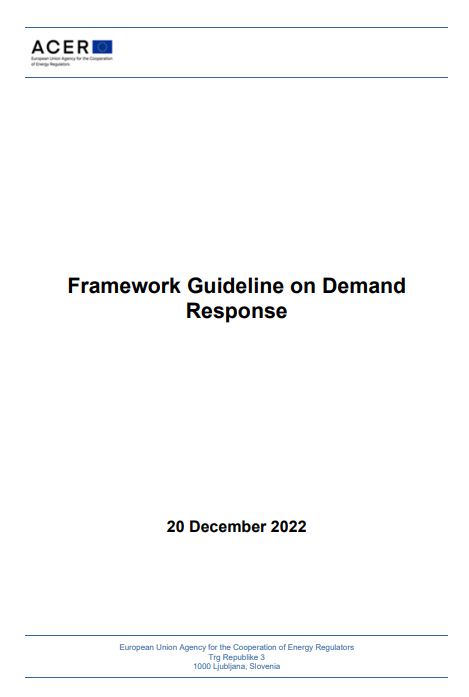 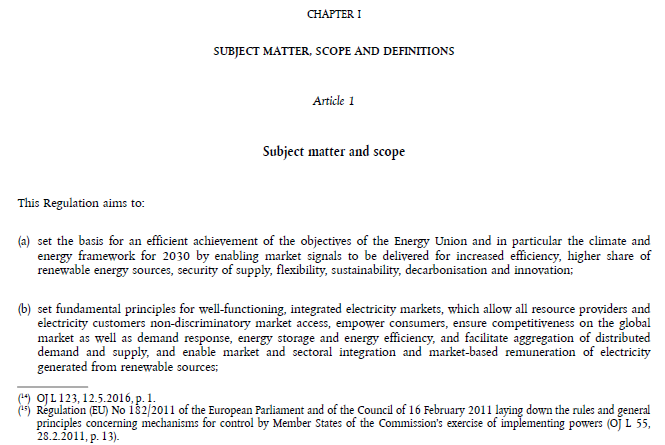 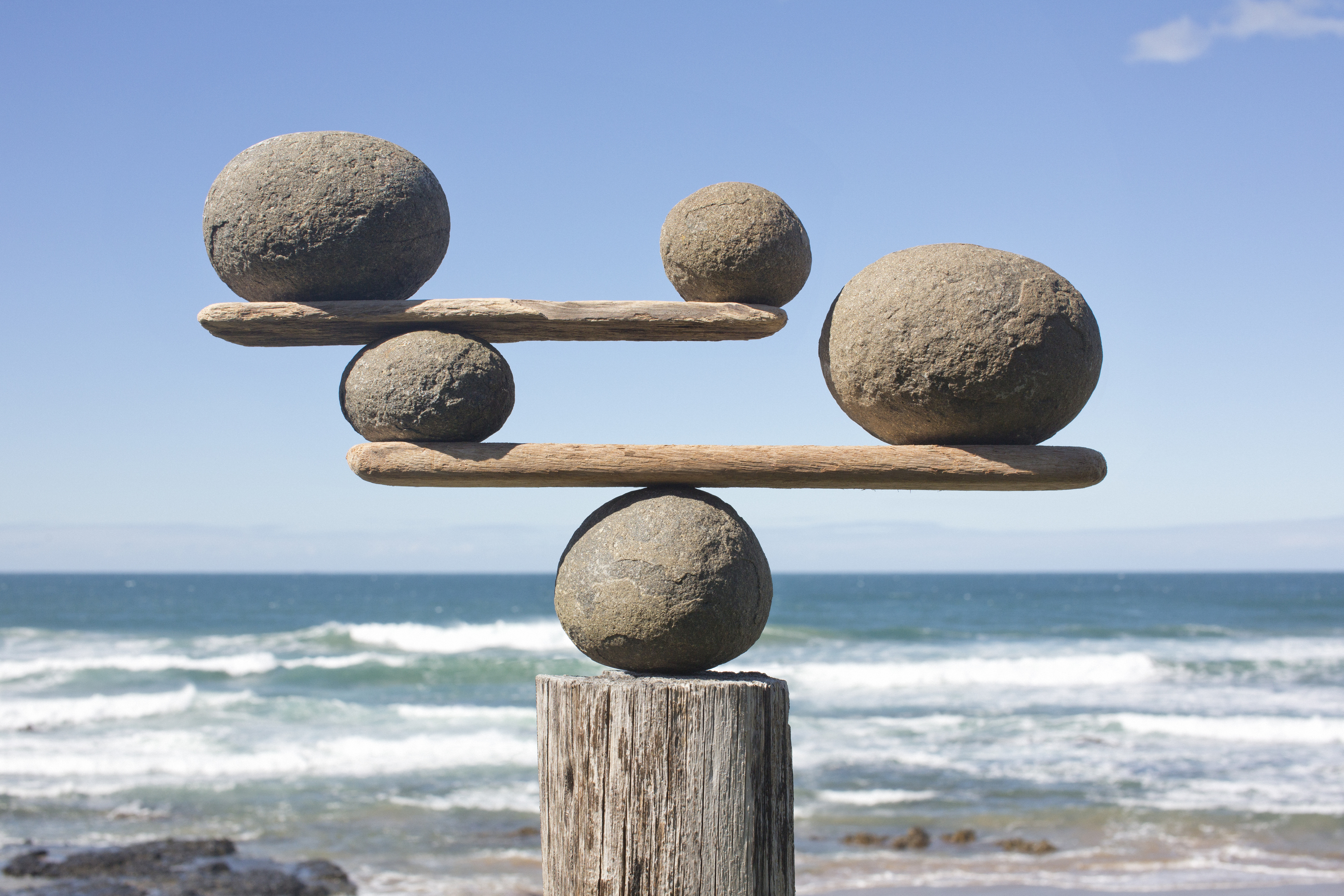 Target: now
Innovation: future
European
National
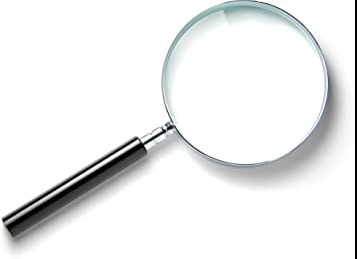 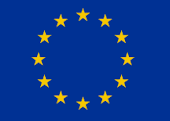 EU rules on DR
Relevant for the EU framework
“shall” vs “may”
6
Main objectives on specific topics
Efficient TSO-DSO and DSO-DSO coordination for identifying and solving system issues (congestion and voltage control).
Clear requirements for the implementation of aggregation models in wholesale electricity markets.
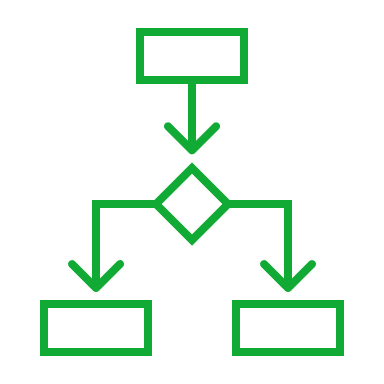 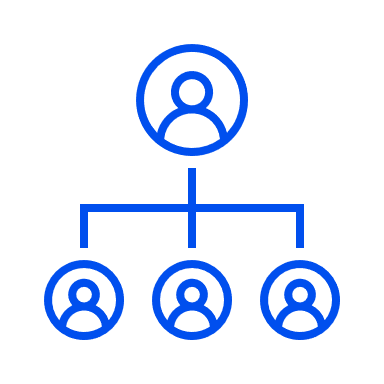 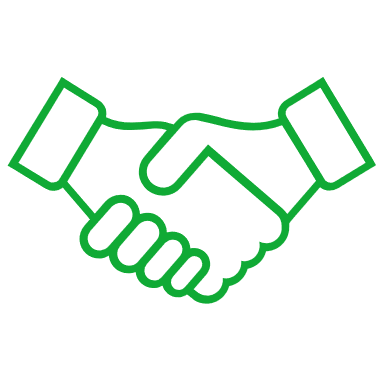 Clear requirements for the interactions between markets (incl. market-based procurement of services) to ensure overall efficient operation.
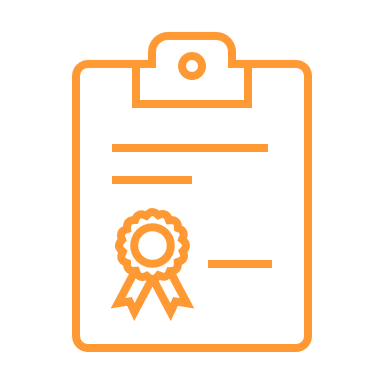 Simplification of the prequalification processes and avoiding duplications for the provision of multiple services.
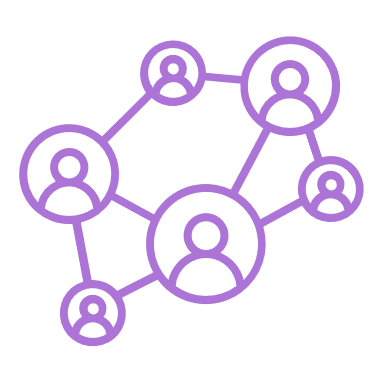 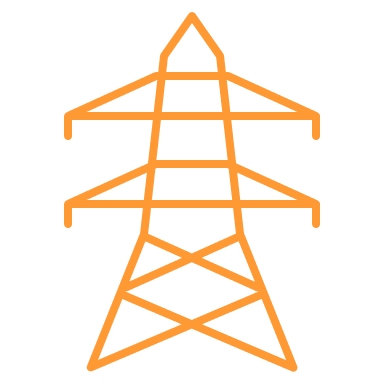 7
Thank you!